Climbing Down the CDS Mountain
Jessica Hehmeyer, MHA
Manjusri Nguyen, MBA, RHIA
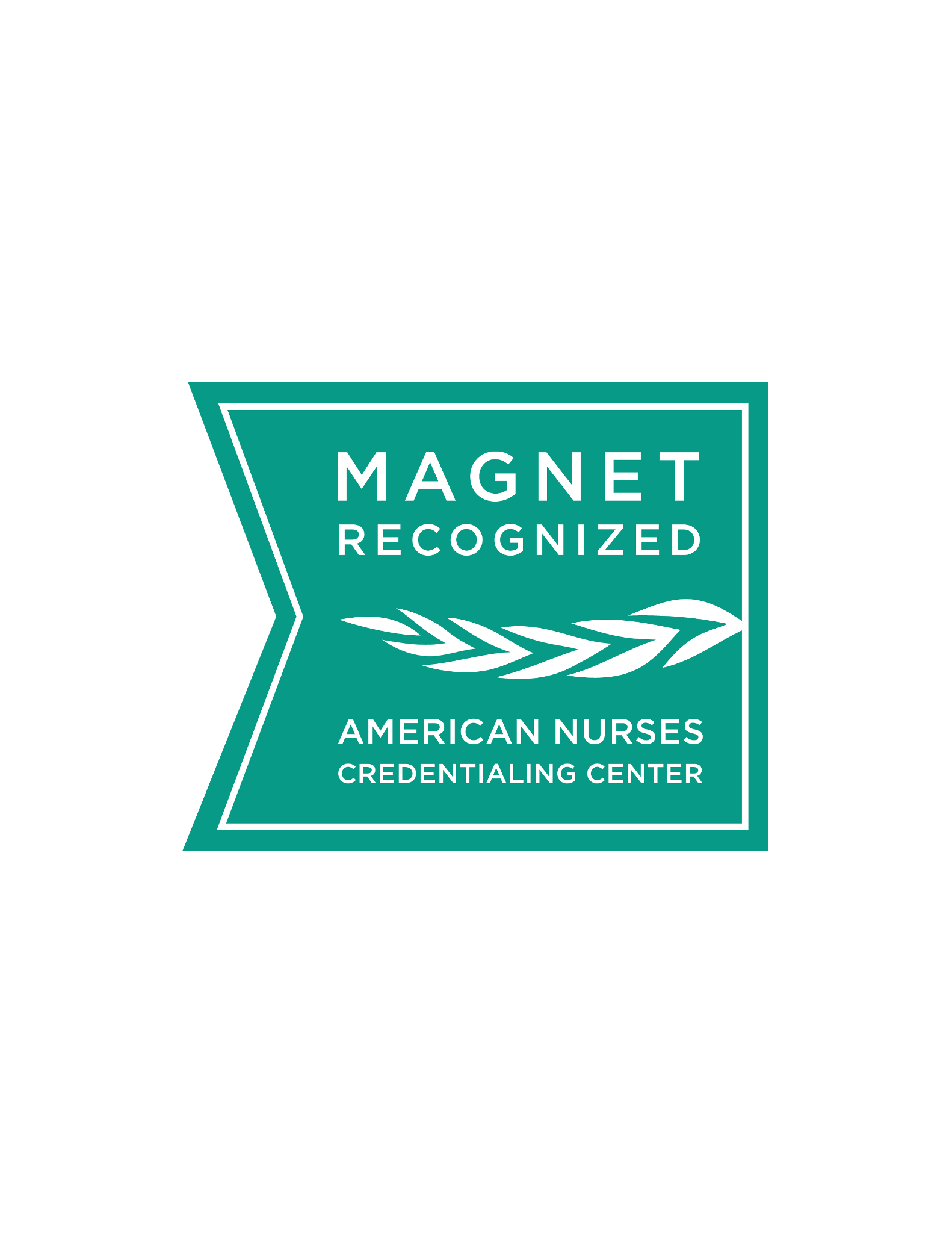 Nationwide Children’s Hospital
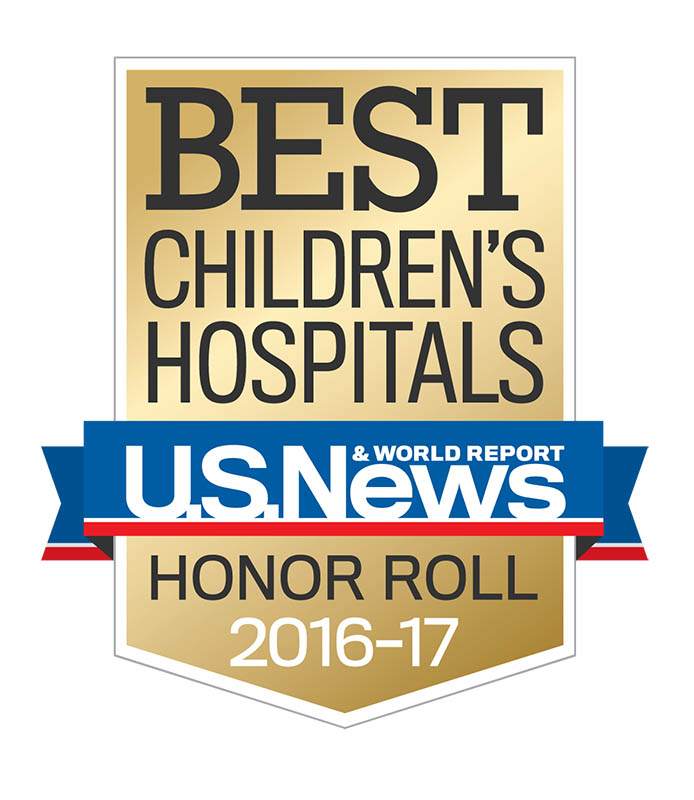 Columbus, Ohio
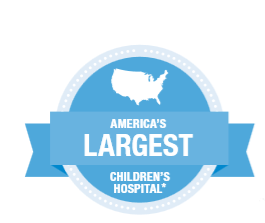 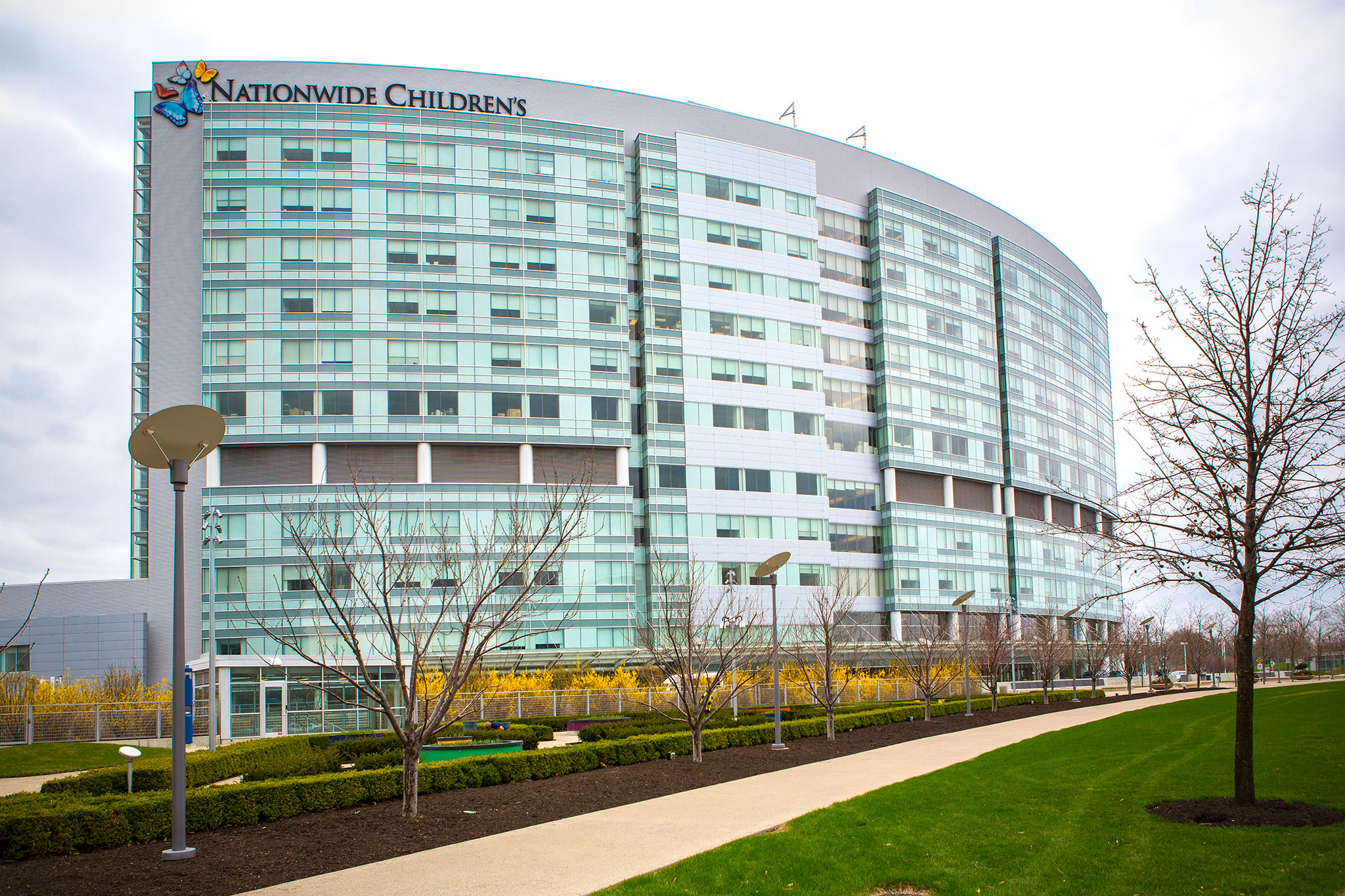 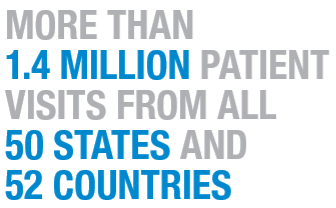 Place subtitle hereor remove slide
Add subtitle
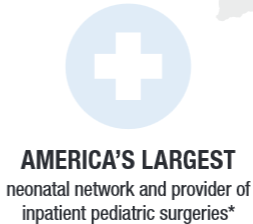 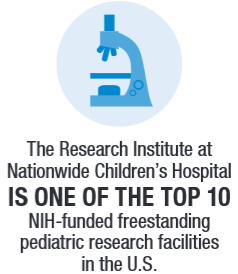 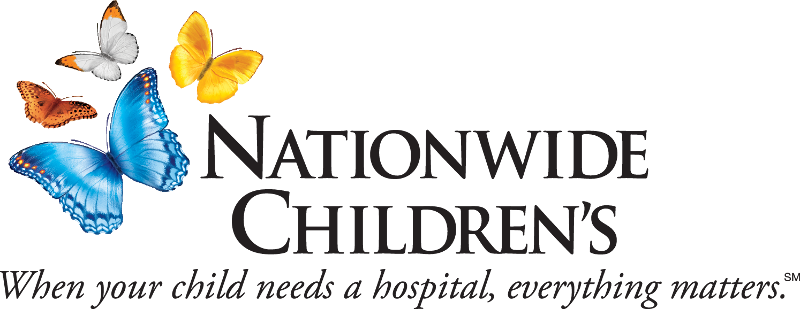 Best outcomes in everything we do, together delivering the best health care for children.
“
”
[Speaker Notes: MJ]
Nationwide Children’s Hospital
Columbus, Ohio
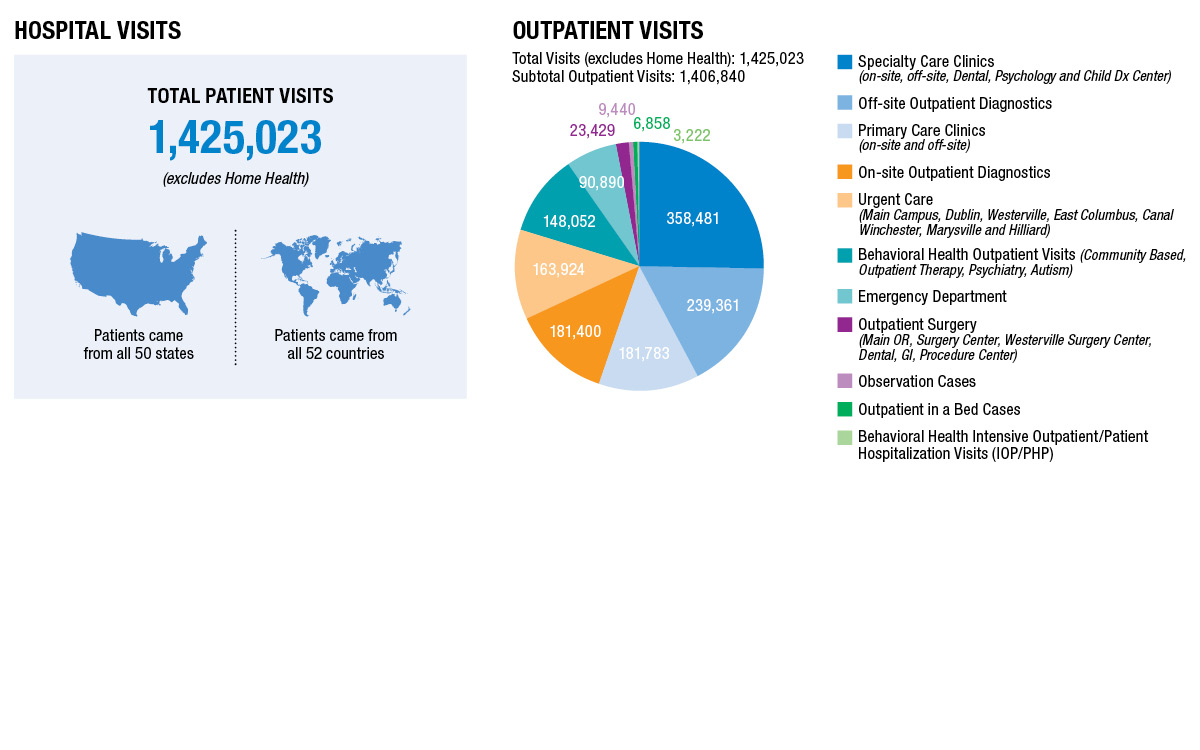 Place subtitle hereor remove slide
Add subtitle
Do the Right Thing
Create a Safe day Every day
Promote Health and Well Being
Are Agile and Innovative
Get Results
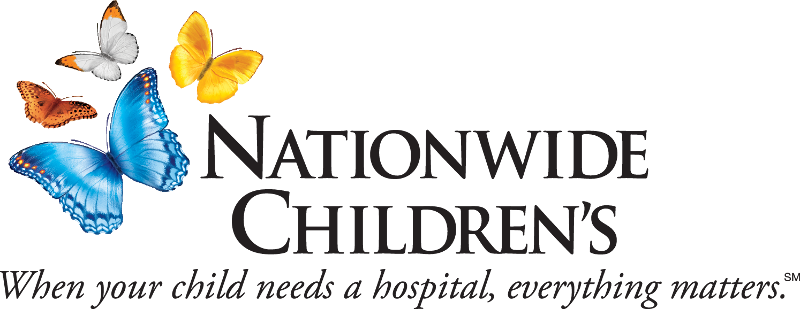 [Speaker Notes: MJ]
What is CDS?
Epic Proprietary Screenshot
(unable to distribute)
© 2018 Epic System Corporation
[Speaker Notes: MJ]
Current State
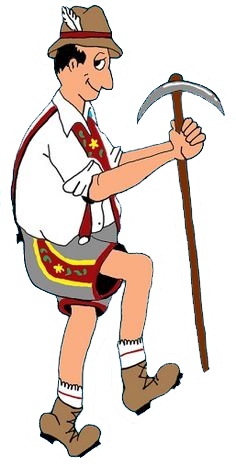 No actual governance of best practice alerts
BPA creation steadily increasing 
Firing rate continuously increasing
[Speaker Notes: JESS]
Current State
Alerts shown to Providers: 30-35k per month
Feb 2018: 32,945
Top 10 alerts overridden at 73%
[Speaker Notes: MJ]
Multiple Alerts on Open Chart
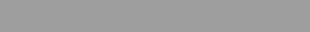 Epic Proprietary Screenshot
(unable to distribute)
© 2018 Epic System Corporation
[Speaker Notes: JESS]
Commonly Ignored BPAs
Why are they ignored/cancelled?
Influenza
Doesn’t account for external administrations
Health maintenance
Orders placed via smartset
Epic Proprietary Screenshot
(unable to distribute)
© 2018 Epic System Corporation
[Speaker Notes: JESS]
More Commonly Ignored BPAs
Problem List
Wrong time, wrong place (IP fires every 4 hours at open chart)
Cosign Order
Wrong person (moonlighting Fellows, Anesthesia, consultant)
Tobacco
Wrong place (fires at open chart)
[Speaker Notes: JESS]
All Other Problems
No build standards
No governance 
No intake
You request, you get
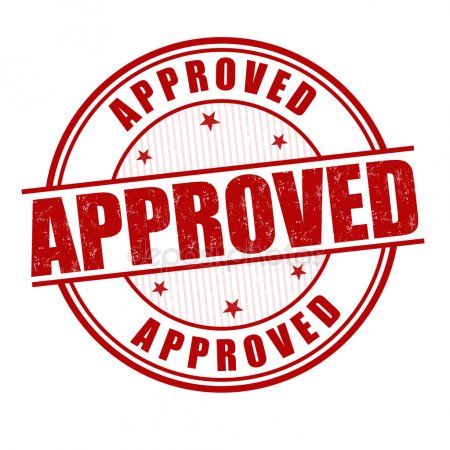 [Speaker Notes: MJ]
Intrusive Alert Team (IAT) Goals
Investigation of BPAs always on the back burner
Nice to have but not important enough to dedicate full resources
Started with 2 system analysts (us)
Discovery/Investigation started 
Lots of AHH HA! and WOAH! moments…
Realized we needed some reinforcements!
Insert doctors (Juan and Corey)
[Speaker Notes: MJ]
IAT Goals
Alert Reduction for Providers
For top 10 interruptive alerts shown to providers, reduce volume of alerts by 20% and sustain for 6 months
Reduction of ~4,600 x 12 months = 55,000 fewer alerts annually
[Speaker Notes: MJ]
IAT Goals
Style guide for BPAs
Fonts
Icon/graphics use
Templated Layout 

Style guide for OrderSets (EBM)
[Speaker Notes: MJ]
What Are We Targeting?
Zero alerts is not the goal, but zero incorrect or unhelpful alerts is. 
Establish target baselines for each alert
What is an acceptable false-positive or over-fire rate?
[Speaker Notes: JESS]
Looking at “bad” BPA Build
Create robust reporting
Identifying high-override BPAs
Spot checking BPA firings 
Reviewing data for irregular firing patterns
Feedback from end-users
Full review of BPA when end user request modifications
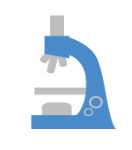 [Speaker Notes: JESS]
Can we fix this…
	Will this actually matter….
		How are we going to fix this…
[Speaker Notes: JESS]
The 5 Rights of CDS
Well developed and deployed clinical decision support interventions must provide:
who
- to the right person
?
what
where
- through the right channel
the right information -
when
how
at the right point in workflow -
- in the right format
[Speaker Notes: JESS]
BPA Intake Form
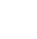 [Speaker Notes: JESS]
Data Visualization Tool
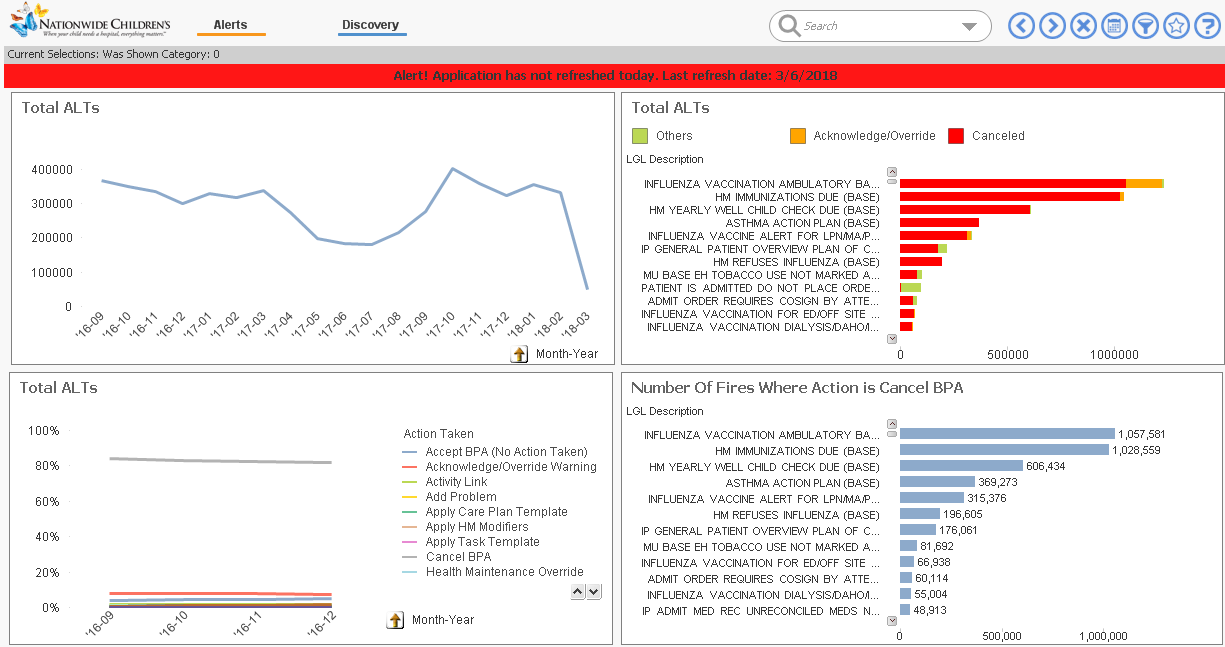 [Speaker Notes: MJ]
Data Visualization Tool
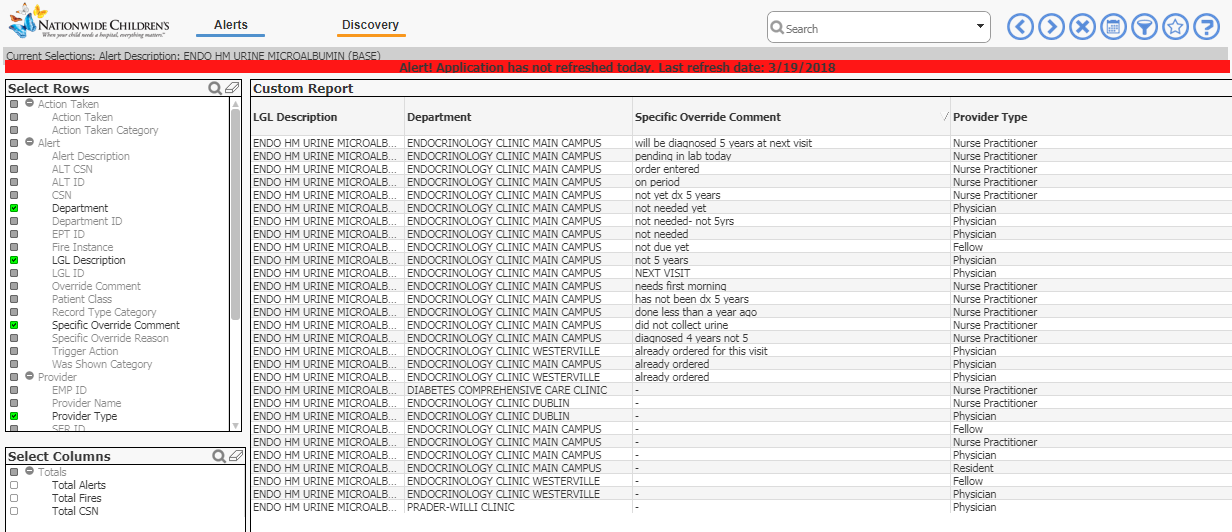 [Speaker Notes: MJ]
Build Updates
Newly Designed BPAS!
 Graphics 
Meet “Kevin Kidney”
Epic Proprietary Screenshot
(unable to distribute)
© 2018 Epic System Corporation
[Speaker Notes: JESS]
Build Updates
Newly Designed BPAS!
 Graphics 
Sepsis Risk
Epic Proprietary Screenshot
(unable to distribute)
© 2018 Epic System Corporation
[Speaker Notes: MJ]
Build Updates
Newly Designed BPAS!
 Pop-Up FLO 
Antibiotic Challenge
Epic Proprietary Screenshot
(unable to distribute)
[Speaker Notes: JESS]
Build Updates
Newly Designed BPAS!
 Pop-Up Activities 
Cosign Orders
Epic Proprietary Screenshot
(unable to distribute)
© 2018 Epic System Corporation
[Speaker Notes: MJ]
All Together Now
Incorporating 5 rights of CDS
Reviewing and improving text directions
Including icons for easier communication
Removing non-functioning or unnecessary alerts
Hold SME accountable for reporting an follow-up on BPAs
[Speaker Notes: JESS]
Build Standards
Update all LGLs with Provider type of Physician Assistant (PA)
Standardize BPA text
Epic Proprietary Screenshot
(unable to distribute)
© 2018 Epic System Corporation
[Speaker Notes: MJ]
Build Standards
Defer to Primary Service





Department Groupers
Epic Proprietary Screenshot
(unable to distribute)
© 2018 Epic System Corporation
[Speaker Notes: MJ]
Lessons Learned
Testing vs actual 
Testing sometimes not authentic 
Discovery of unidentified issues afterwards
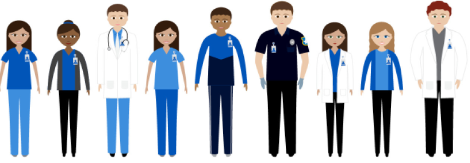 [Speaker Notes: JESS]
Next Steps
Continue monitoring
Continue to update old BPA builds
Keep each other accountable to new build standards
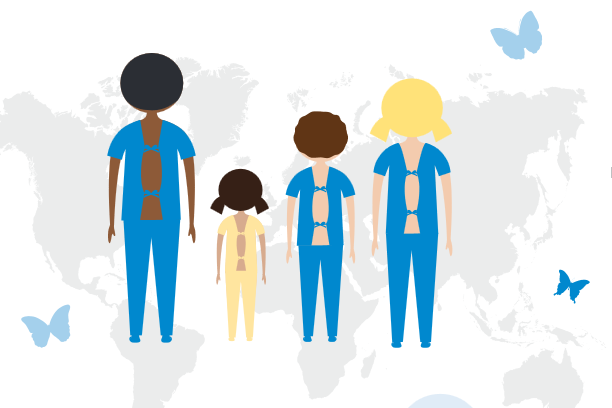 [Speaker Notes: JESS]
Change Is Happening!
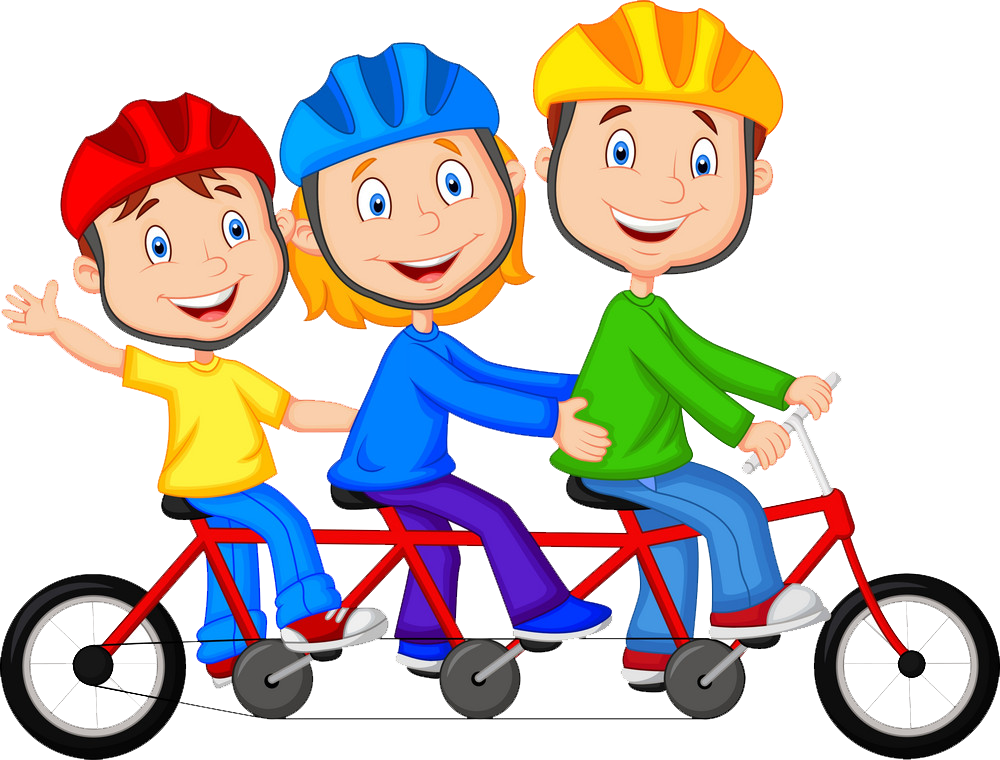 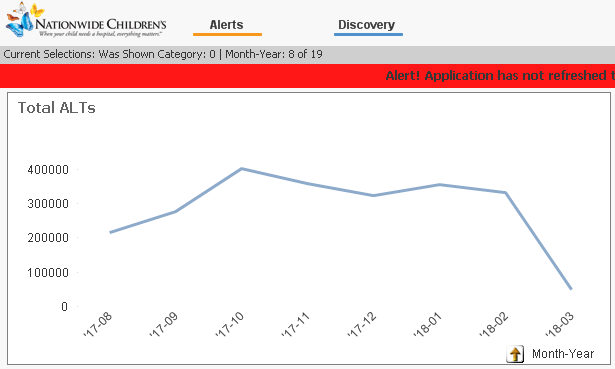 [Speaker Notes: MJ]
Questions?
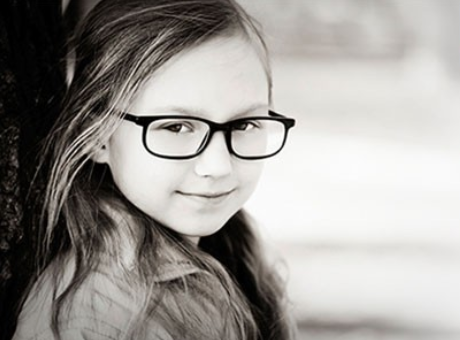 Contact Information
Jessica Hehmeyer, MHA
Jessica.Hehmeyer@nationwidechildrens.org

Manjusri Nguyen, MBA, RHIA
Manjusri.Nguyen@nationwidechildrens.org